IVS 2021-2024
overzicht wijzigingen
regel 1.4.6Strafruimte
De strafruimte, ongeveer 1 x 1 meter groot, bevindt zich in de controleruimte achter het verlengde van elke achterlijn. Zij wordt begrensd door een 5 cm brede rode lijn. Er bevinden zich twee stoelen in iedere strafruimte.

Deze tekst verdwijnt volledig
De strafruimte bestaat niet meer
regel 4.1.2Samenstelling van de ploeg
Eén van de spelers, de libero niet meegerekend, is de ploegkapitein die aangeduid wordt op het wedstrijdblad. 
wordt :
Eén van de spelers is de ploegkapitein die aangeduid wordt op het wedstrijdblad.
regel 7.4.3Opstelling
De opstelling van de spelers wordt bepaald en gecontroleerd overeenkomstig de stand van de voeten in contact met de vloer en wel als volgt:
wordt :
De opstelling van de spelers wordt bepaald en gecontroleerd overeenkomstig de stand van de voeten in contact met de vloer (het laatste contact met de vloer bepaalt de opstelling van de speler) en wel als volgt:
regel 7.4.3.1Opstelling
elke voorspeler moet tenminste een deel van zijn voet dichter bij de middenlijn hebben dan de voeten van zijn respectievelijke achterspeler; 
wordt :
elke achterspeler moet op dezelfde hoogte staan of tenminste een deel van één voet verder van de middenlijn hebben dan de voorste voet van zijn respectievelijke voorspeler;
IVS 2021-2024
IVS 2017-2020
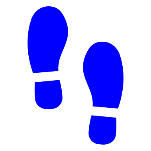 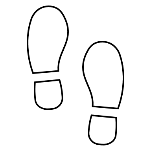 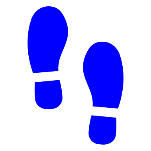 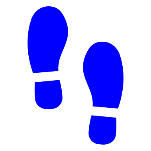 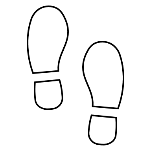 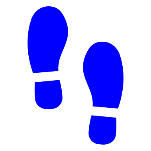 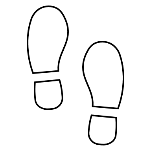 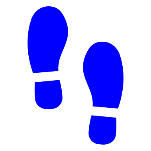 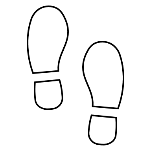 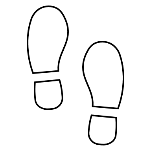 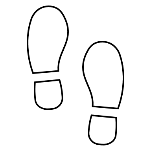 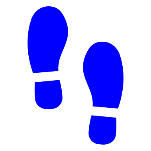 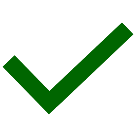 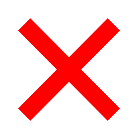 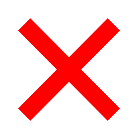 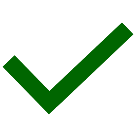 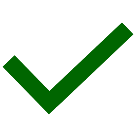 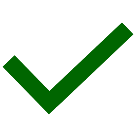 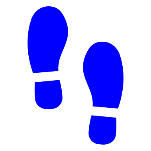 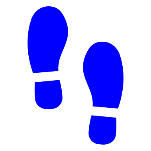 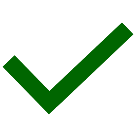 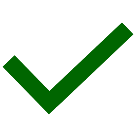 IVS 2021-2024
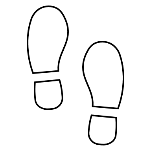 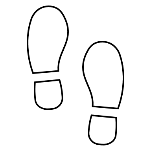 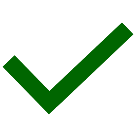 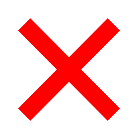 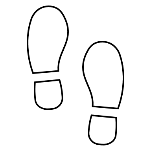 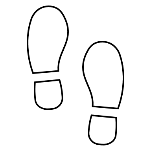 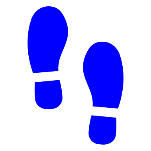 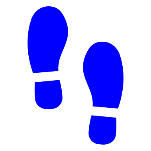 achterspeler
achterspeler
voorspeler
voorspeler
Elke achterspeler moet op dezelfde hoogte staan of tenminste een deel van één voet verder van de middenlijn hebben dan de voorste voet van zijn respectievelijke voorspeler
IVS 2021-2024
IVS 2017-2020
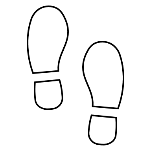 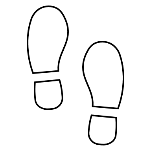 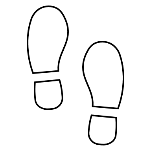 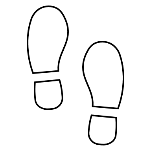 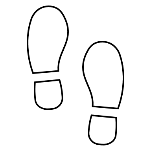 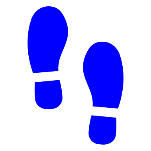 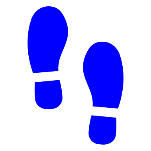 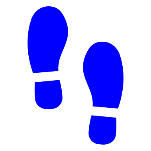 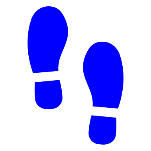 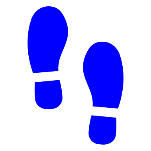 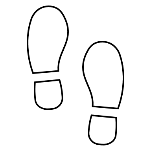 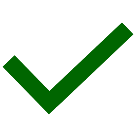 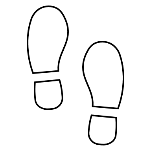 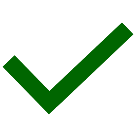 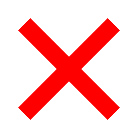 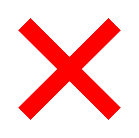 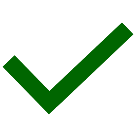 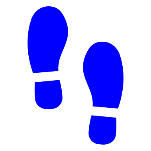 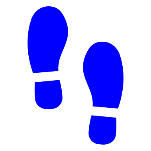 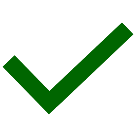 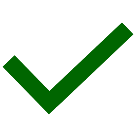 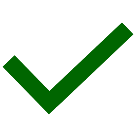 IVS 2021-2024
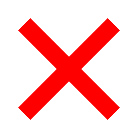 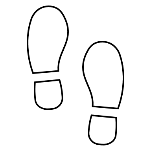 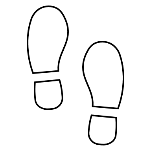 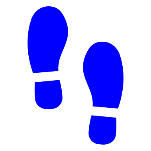 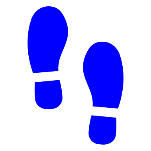 middenspeler
middenspeler
speler
linker zijde
speler
linker zijde
Elke speler van de rechter- (linker-) zijde moet op dezelfde hoogte staan of tenminste een deel van één voet dichter bij de rechter- (linker-) zijlijn hebben dan de voeten van de andere spelers in deze rij die verder van de rechter- (linker-) zijlijn staan.
regel 11.2.2.1Indringen onder het net
het is toegelaten het kamp van de tegenstander met de voet(en) aan te raken, op voorwaarde dat minstens een gedeelte van de voet(en) in contact blijft met de middenlijn of zich boven de middenlijn bevindt en dat deze actie het spel van de tegenstander niet hindert
regel 12.5.1Scherm
De spelers van de opslaggevende ploeg mogen, door een individueel of collectief scherm, de tegenstanders niet beletten de opslag zelf en het traject van de bal te zien.
regel 12.5.2Scherm
Een speler (of een groep spelers) van de opslaggevende ploeg maakt (maken) een scherm, door met de armen te zwaaien, te springen of zich zijdelings te bewegen op het ogenblik dat de opslag wordt uitgevoerd, of door gegroepeerd te staan, om zowel de opslag zelf als het traject van de bal te verbergen tot de bal het verticale vlak van het net bereikt. Indien één van beiden zichtbaar is voor de ontvangende ploeg is dit geen scherm.
regel 15.2.4Opeenvolging van reglementaire onderbrekingen
NIEUWE REGEL : 
Het is niet toegelaten om gelijk welke regelmatige spelonderbreking aan te vragen nadat een aanvraag geweigerd en bestraft werd met een spelvertraging tijdens dezelfde spelonderbreking (vb. voor het einde van de volgende voltooide spelfase).
regel 15.7Uitzonderlijke spelerswissel
Een speler (uitgezonderd de libero) die niet verder kan spelen door een kwetsuur moet reglementair gewisseld worden…
wordt :
Een speler (uitgezonderd de libero) die niet verder kan spelen door een kwetsuur/ziekte, of een uitwijzing/uitsluiting moet reglementair gewisseld worden…
regel 15.2.7Uitzonderlijke spelerswissel… vervolg …
Een uitzonderlijke spelerswissel betekent dat gelijk welke speler die niet op het speelveld staat op het ogenblik van de kwetsuur/ziekte/uitwijzing/uitsluiting, uitgezonderd de libero, de tweede libero of hun reglementair vervangen speler, mag gebruikt worden om de gekwetste/zieke/uitgewezen/uitgesloten speler te wisselen. De gekwetste/zieke/uitgewezen/uitgesloten speler die via een uitzonderlijke spelerswissel gewisseld werd, mag niet meer terug aantreden in de wedstrijd.
regel 15.8Spelerswissel ten gevolge van een uitwijzing of uitsluiting
Een UITGEWEZEN of UITGESLOTEN speler moet onmiddellijk gewisseld worden via een reglementaire spelerswissel. Indien dit niet mogelijk is, heeft de ploeg het recht om een uitzonderlijke wissel door te voeren. Indien dit niet mogelijk is, wordt de ploeg ONVOLLEDIG verklaard.
regel 21.3.2.1Uitwijzing
Nieuwe procedure :
Een ploeglid dat bestraft wordt met een uitwijzing, moet reglementair/uitzonderlijk en onmiddellijk gewisseld worden indien hij op het speelveld staat, mag gedurende het verdere verloop van de set niet meer deelnemen en moet naar de kleedkamer van zijn ploeg gaan tot het einde van de lopende set, dit zonder verdere gevolgen.
regel 21.3.2.1Uitwijzing… vervolg
Nieuwe procedure :
Een uitgewezen coach verliest zijn recht om tussen te komen tijdens die set en moet naar de kleedkamer van zijn ploeg gaan tot het einde van de lopende set.